Wednesday,
February 25, 2015
Calvary Chapel of El Paso
Daniel 6
Daniel 6:1
It pleased Darius to set over the kingdom an hundred and twenty princes, which should be over the whole kingdom;
Daniel 6:2
And over these three presidents; of whom Daniel was first: that the princes might give accounts unto them, and the king should have no damage.
Daniel 6:3
Then this Daniel was preferred above the presidents and princes, because an excellent spirit was in him; and the king thought to set him over the whole realm.
Daniel 6:4a
Then the presidents and princes sought to find occasion against Daniel concerning the kingdom; but they could find none occasion nor fault;
Daniel 6:4b
forasmuch as he was faithful, neither was there any error or fault found in him.
Daniel 6:5
Then said these men, We shall not find any occasion against this Daniel, except we find it against him concerning the law of his God.
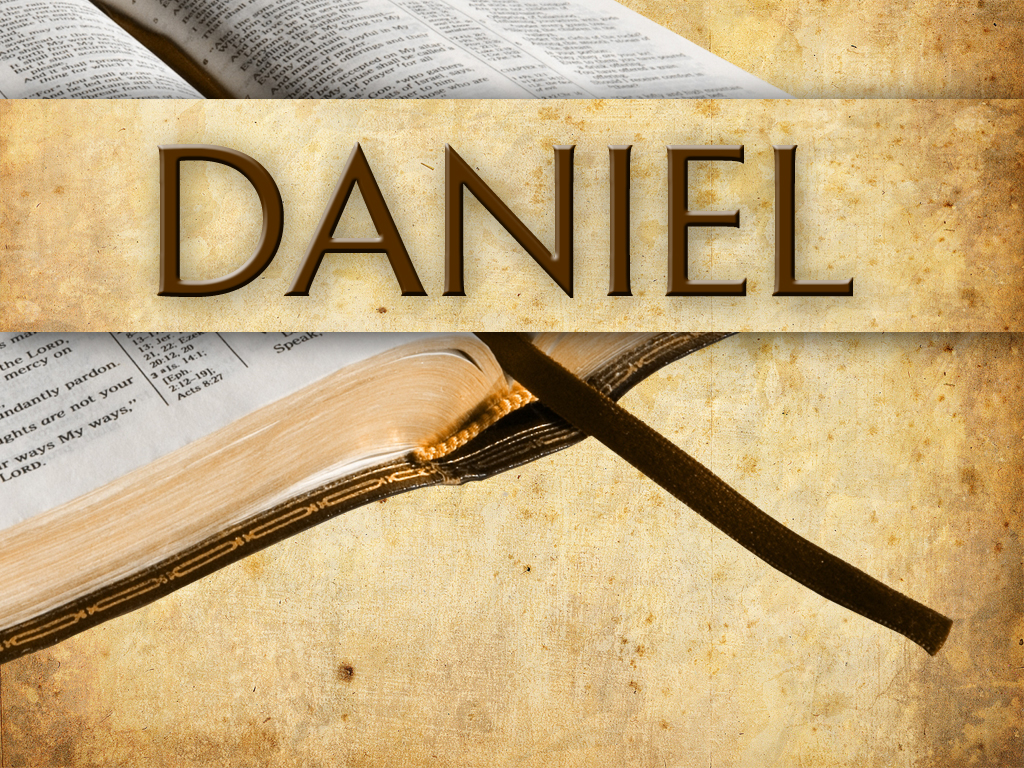 Daniel 6:28
So this Daniel prospered in the reign of Darius, and in (even in) the reign of Cyrus the Persian.
1 Corinthians 4:2
Moreover it is required in stewards, that a man be found faithful.
1 Peter 2:11
Dearly beloved, I beseech you as strangers and pilgrims, abstain from fleshly lusts, which war against the soul;
1 Peter 2:12
Having your conversation honest among the Gentiles: that, whereas they speak against you as evildoers, they may by your good works, which they shall behold, glorify God in the day of visitation.
Question: Are you so devoted to the Lord that the only place to attack is your faith?
Daniel 6:6
Then these presidents and princes assembled together to the king, and said thus unto him, King Darius, live for ever.
Daniel 6:7a
All the presidents of the kingdom, the governors, and the princes, the counsellors, and the captains, have consulted together to establish a royal statute,
Daniel 6:7b
and to make a firm decree, that whosoever shall ask a petition of any God or man for thirty days, save of thee, O king, he shall be cast into the den of lions.
Daniel 6:8
Now, O king, establish the decree, and sign the writing, that it be not changed, according to the law of the Medes and Persians, which altereth not.
Daniel 6:9
Wherefore king Darius signed the writing and the decree.
Daniel 6:10a
Now when Daniel knew that the writing was signed, he went into his house; and his windows being open in his chamber toward Jerusalem,
Daniel 6:10b
he kneeled upon his knees three times a day, and prayed, and gave thanks before his God, as he did aforetime.
Daniel 6:11
Then these men assembled, and found Daniel praying and making supplication before his God.
1 Kings 8:30
And hearken thou to the supplication of thy servant, and of thy people Israel, when they shall pray toward this place: and hear thou in heaven thy dwelling place: and when thou hearest, forgive.
Psalm 55:16
As for me, I will call upon God; and the LORD shall save me.
Psalm 55:17
Evening, and morning, and at noon, will I pray, and cry aloud: and he shall hear my voice.
Acts 5:29
Then Peter and the other apostles answered and said, We ought to obey God rather than men.
Daniel 6:12a
Then they came near, and spake before the king concerning the king's decree;
Daniel 6:12b
Hast thou not signed a decree, that every man that shall ask a petition of any God or man within thirty days, save of thee, O king, shall be cast into the den of lions?
Daniel 6:12c
The king answered and said, The thing is true, according to the law of the Medes and Persians, which altereth not.
Daniel 6:13a
Then answered they and said before the king,
Daniel 6:13b
That Daniel, which is of the children of the captivity of Judah, regardeth not thee, O king, nor the decree that thou hast signed, but maketh his petition three times a day.
Daniel 6:14
Then the king, when he heard these words, was sore displeased with himself, and set his heart on Daniel to deliver him: and he laboured till the going down of the sun to deliver him.
Daniel 6:15
Then these men assembled unto the king, and said unto the king, Know, O king, that the law of the Medes and Persians is, That no decree nor statute which the king establisheth may be changed.
Daniel 6:16
Then the king commanded, and they brought Daniel, and cast him into the den of lions. Now the king spake and said unto Daniel, Thy God whom thou servest continually, he will deliver thee.
Daniel 6:17
And a stone was brought, and laid upon the mouth of the den; and the king sealed it with his own signet, and with the signet of his lords; that the purpose might not be changed concerning Daniel.
Daniel 6:18
Then the king went to his palace, and passed the night fasting: neither were instruments of musick brought before him: and his sleep went from him.
Psalm 4:8
I will both lay me down in peace, and sleep: for thou, LORD, only makest me dwell in safety.
Psalm 127:2
It is vain for you to rise up early, to sit up late, to eat the bread of sorrows: for so he giveth his beloved sleep.
Psalm 22:21
Save me from the lion's mouth: for thou hast heard me from the horns of the unicorns.
Psalm 22:22
I will declare thy name unto my brethren: in the midst of the congregation will I praise thee.
Daniel 6:19
Then the king arose very early in the morning, and went in haste unto the den of lions.
Daniel 6:20a
And when he came to the den, he cried with a lamentable voice unto Daniel: and the king spake and said to Daniel,
Daniel 6:20b
O Daniel, servant of the living God, is thy God, whom thou servest continually, able to deliver thee from the lions?
Hebrews 11:6
But without faith it is impossible to please him: for he that cometh to God must believe that he is, and that he is a rewarder of them that diligently seek him.
Daniel 6:21
Then said Daniel unto the king, O king, live for ever.
Daniel 6:22
My God hath sent his angel, and hath shut the lions' mouths, that they have not hurt me: forasmuch as before him innocency was found in me; and also before thee, O king, have I done no hurt.
Daniel 6:23a
Then was the king exceeding glad for him, and commanded that they should take Daniel up out of the den.
Daniel 6:23b
So Daniel was taken up out of the den, and no manner of hurt was found upon him, because he believed in his God.
Daniel 6:24a
And the king commanded, and they brought those men which had accused Daniel, and they cast them into the den of lions, them, their children, and their wives;
Daniel 6:24b
and the lions had the mastery of them, and brake all their bones in pieces or ever they came at the bottom of the den.
Daniel 6:25
Then king Darius wrote unto all people, nations, and languages, that dwell in all the earth; Peace be multiplied unto you.
Daniel 6:26a
I make a decree, That in every dominion of my kingdom men tremble and fear before the God of Daniel:
Daniel 6:26b
for he is the living God, and stedfast for ever, and his kingdom that which shall not be destroyed, and his dominion shall be even unto the end.
Daniel 6:27
He delivereth and rescueth, and he worketh signs and wonders in heaven and in earth, who hath delivered Daniel from the power of the lions.
Daniel 6:28
So this Daniel prospered in the reign of Darius, and in the reign of Cyrus the Persian.
Hebrews 11:33
Who through faith subdued kingdoms, wrought righteousness, obtained promises, stopped the mouths of lions,
Matthew 5:13
Ye are the salt of the earth: but if the salt have lost his savour, wherewith shall it be salted? it is thenceforth good for nothing, but to be cast out, and to be trodden under foot of men.
Matthew 5:14
Ye are the light of the world. A city that is set on an hill cannot be hid.
Matthew 5:15
Neither do men light a candle, and put it under a bushel, but on a candlestick; and it giveth light unto all that are in the house.
Matthew 5:16
Let your light so shine before men, that they may see your good works, and glorify your Father which is in heaven.
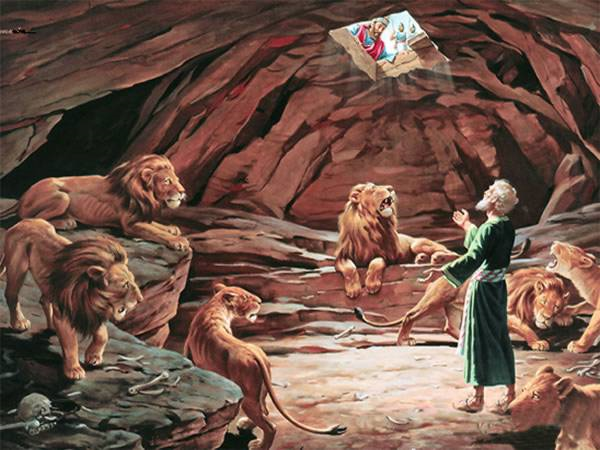